Математика
2 клас. Розділ 4. Додавання і віднімання двоцифрових чисел
Урок 67
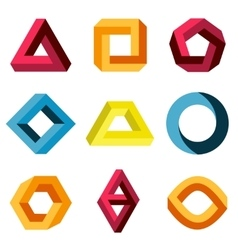 Перевірка множення додаванням. Розв’язування задач на знаходження добутку. Робота з даними (діаграма)
Вправа «Веселі крапельки»
Налаштування на урок
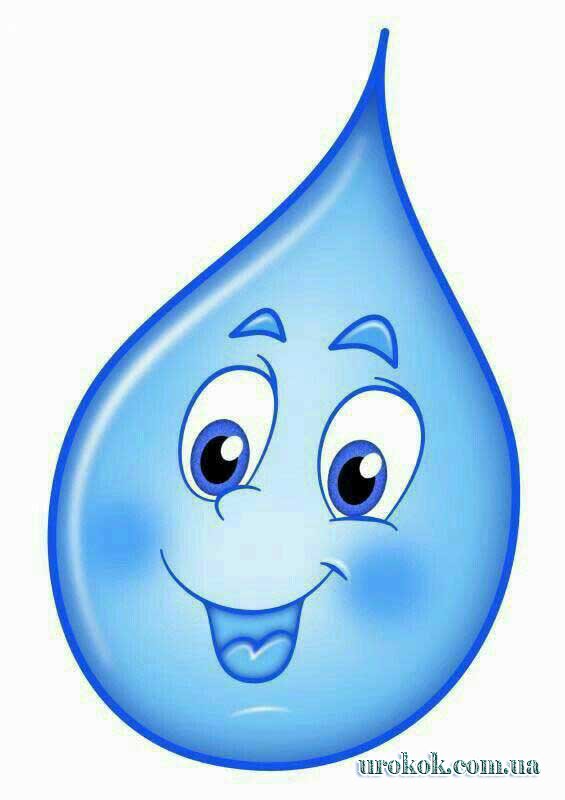 Знову наш шкільний дзвінок
Кличе всіх нас на урок.
Тож швиденько ти сідай,
Новинки–цікавинки 
для себе відкривай.
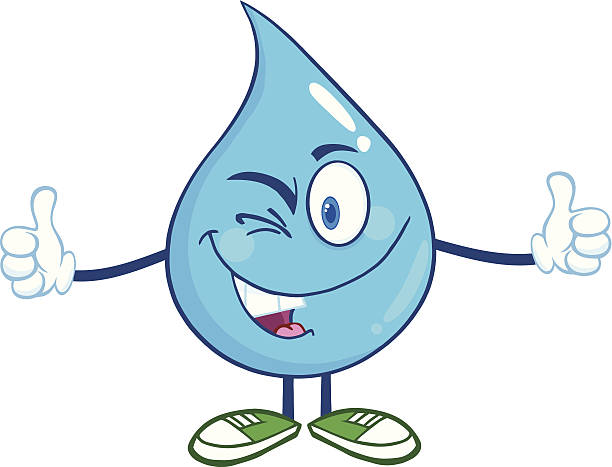 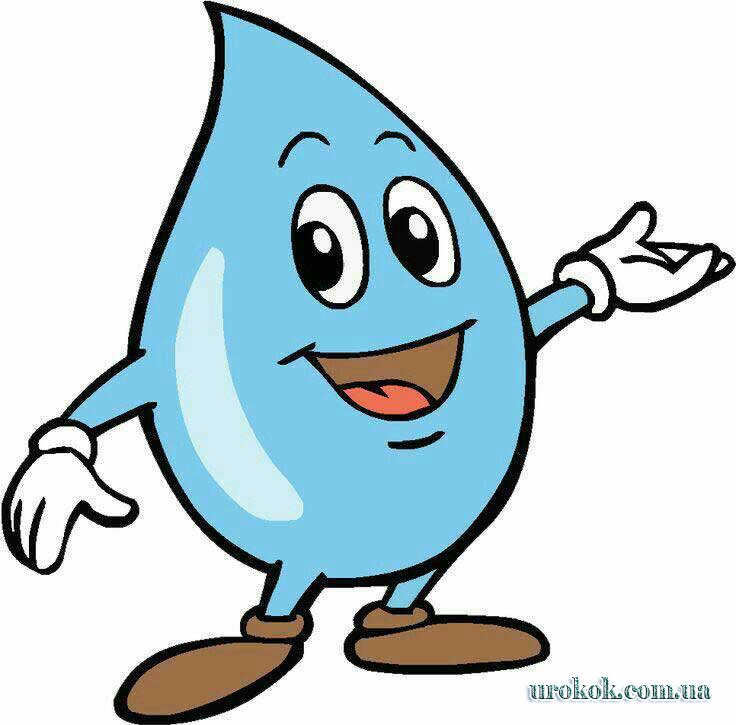 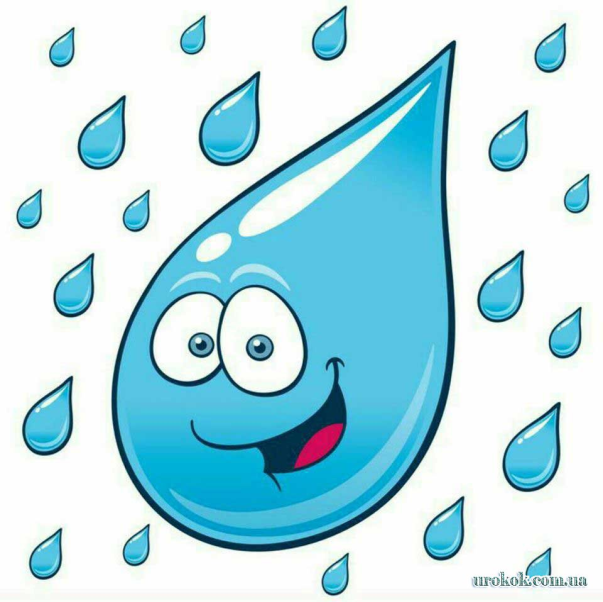 Цікаві знання
Чудове спілкування
Я впораюсь із завданнями
Отримаю задоволення
Подивись на крапельки води. Вибери ту, що співпадає з твоїми очікуваннями від уроку. Намалюй цей емотикон в зошиті
Перевірка домашньої роботи в зошиті
3. Заповни таблицю
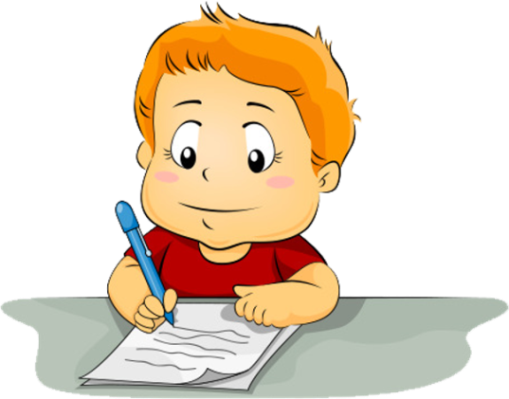 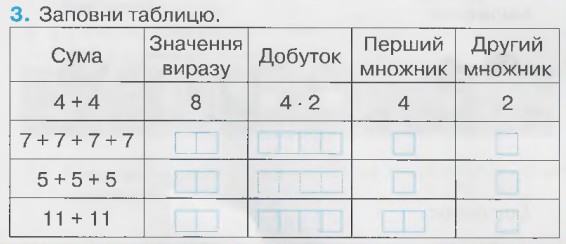 2 8
7 • 4
4
7
5
1 5
3
5 • 3
2 2
2
11
11 • 2
Сторінка
41
План уроку
Вправа «Мікрофон»
Якою арифметичною дією можна замінити суму однакових доданків?
5 • 3
5+5+5 =
Яким знаком вона позначається?
На якому місці записується однаковий доданок?
На якому місці пишемо, скільки разів додаємо однаковий доданок?
8 • 2
Прочитайте вираз: 9 • 4. Що означає І число? ІІ число?
Що таке множення?
Множення – це додавання однакових доданків.
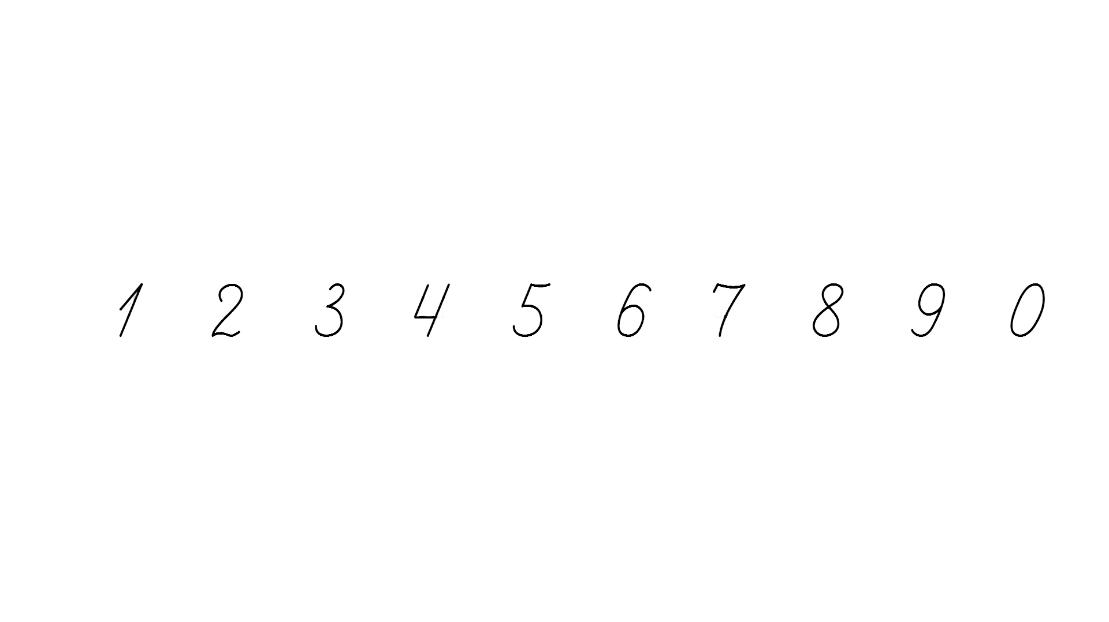 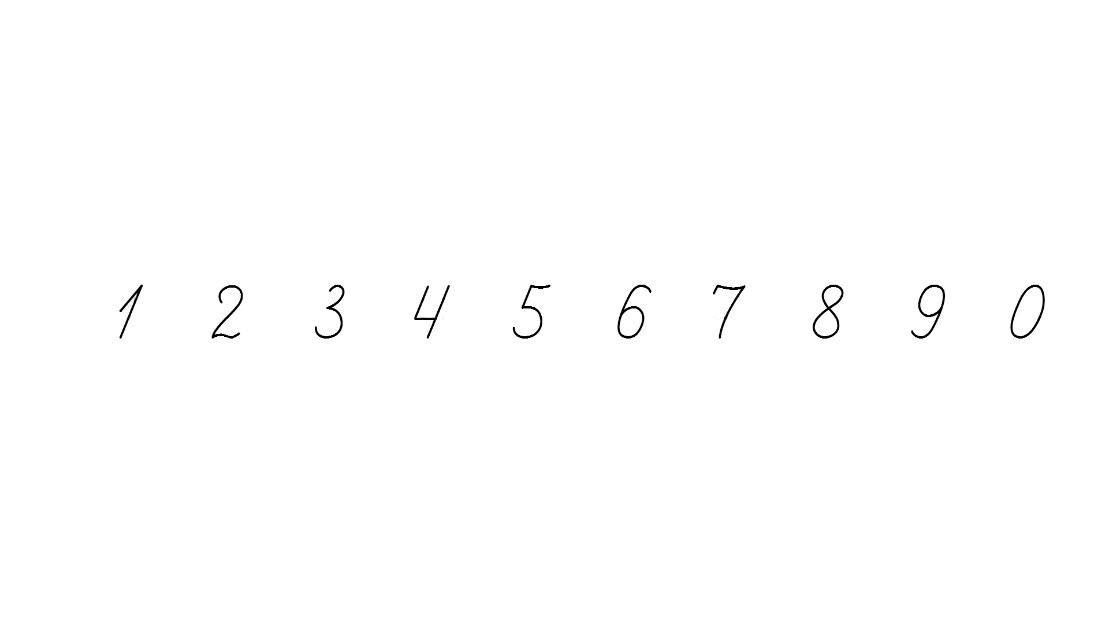 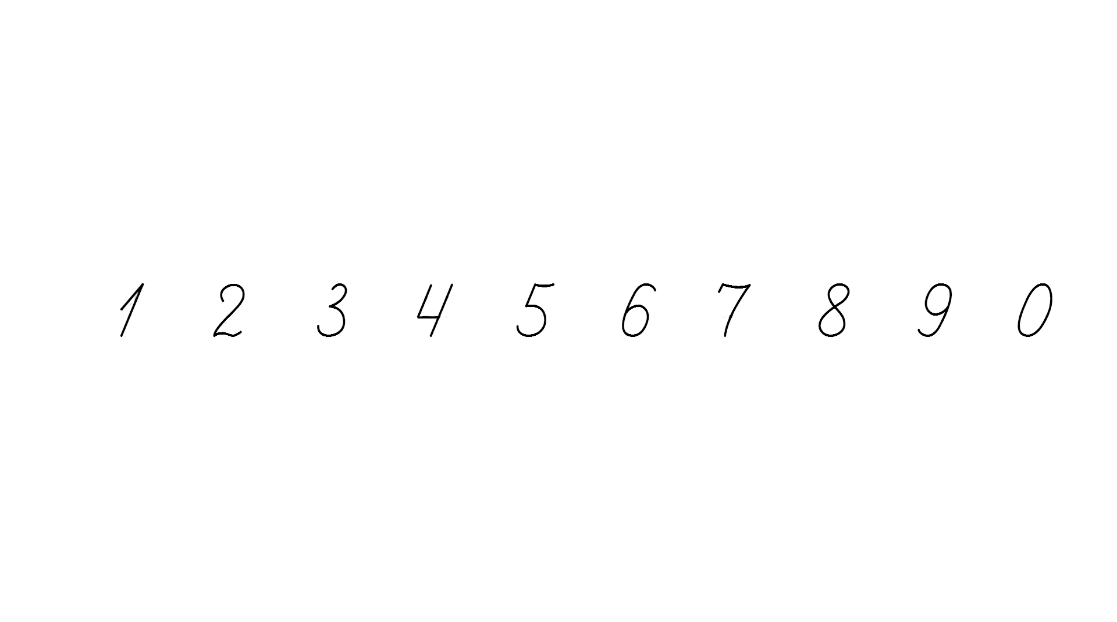 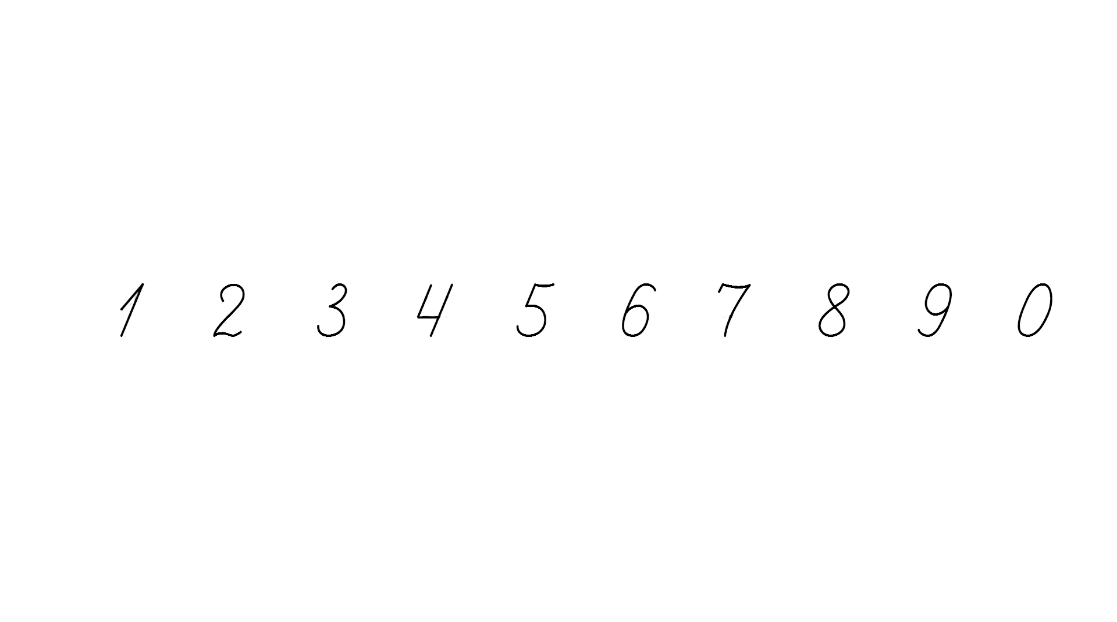 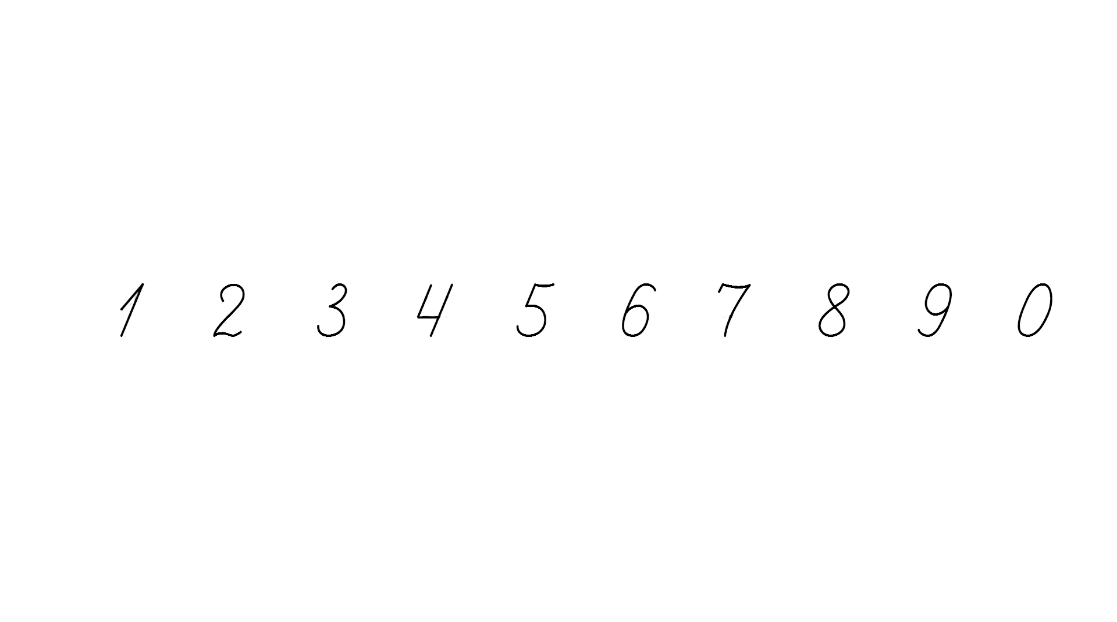 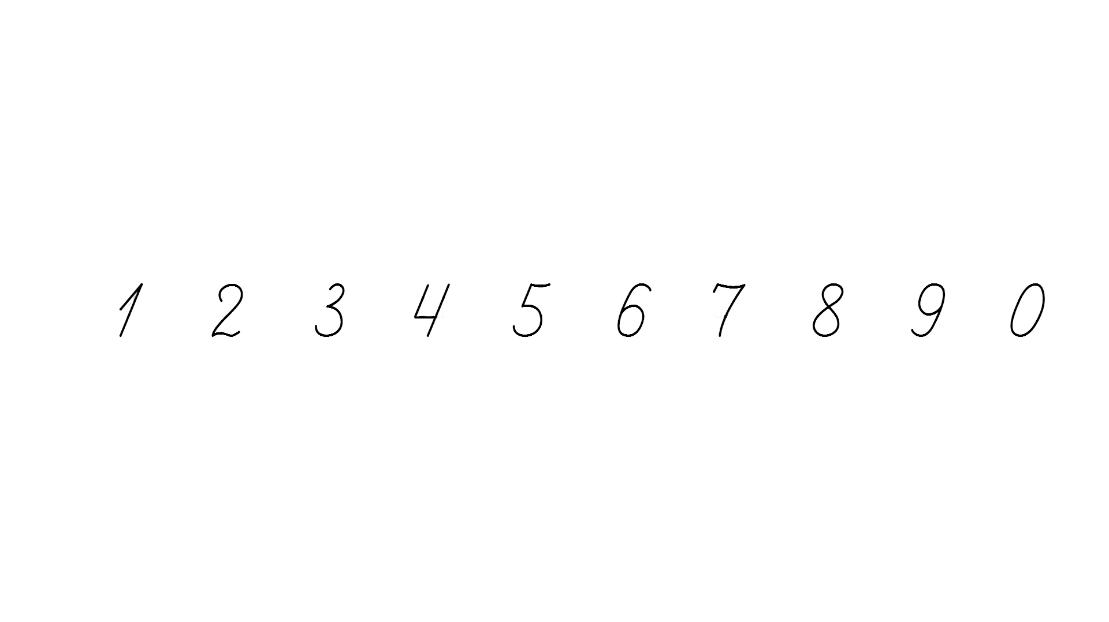 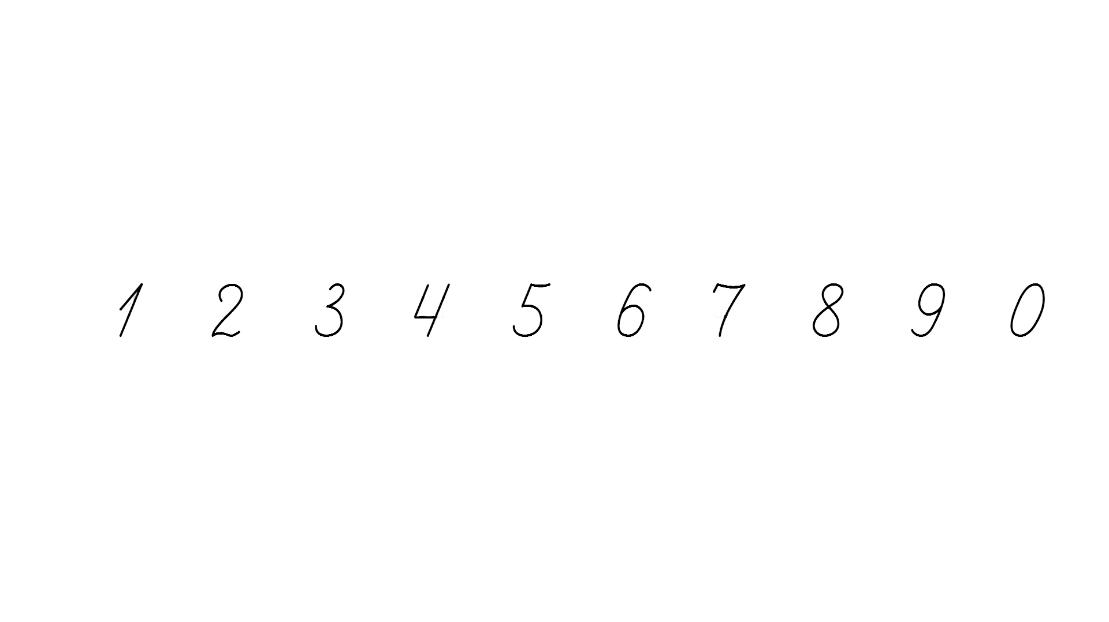 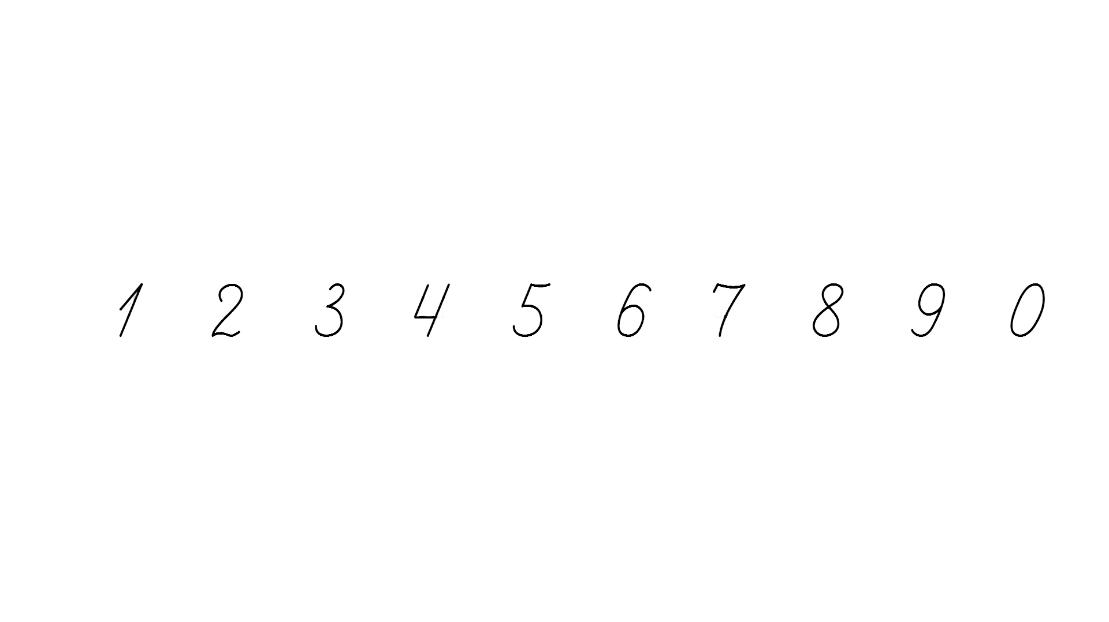 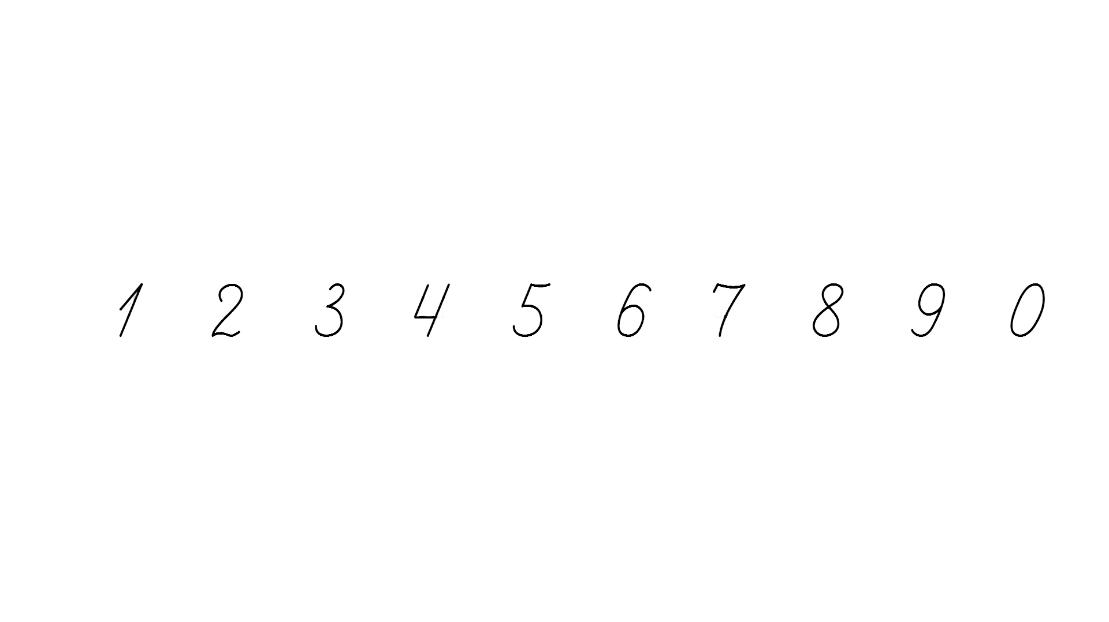 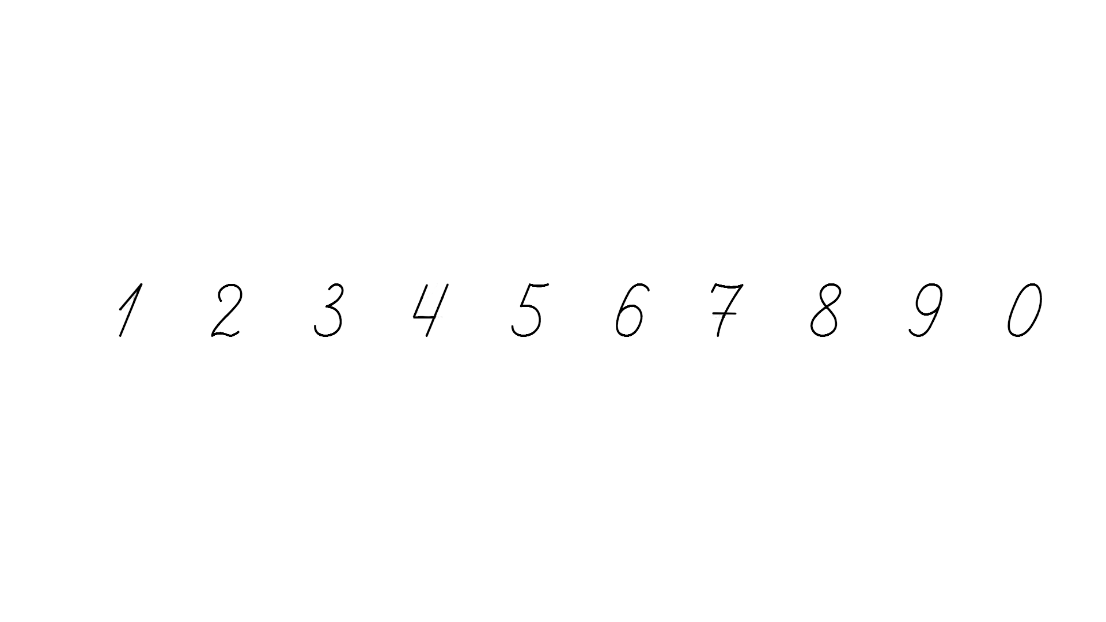 Заміни додавання множенням
.
+
+
=
+
+
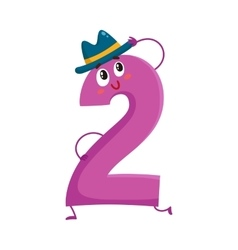 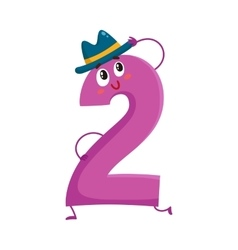 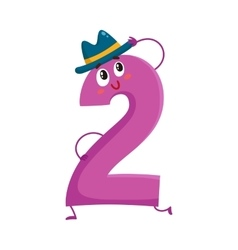 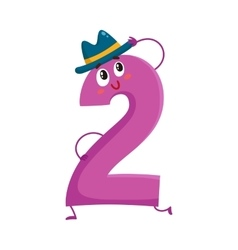 +
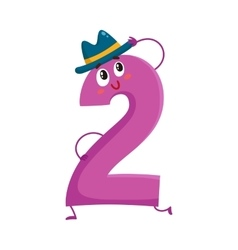 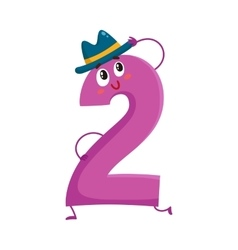 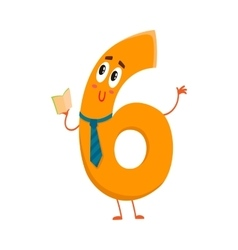 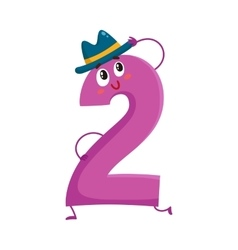 .
+
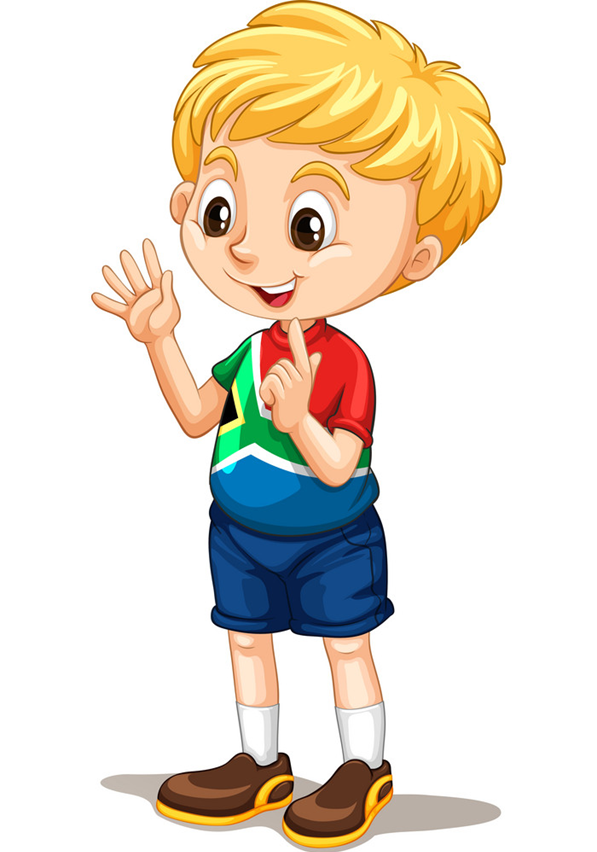 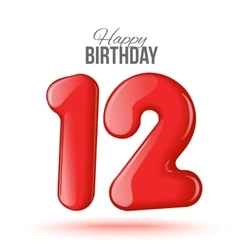 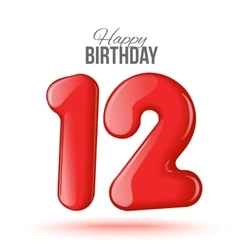 +
=
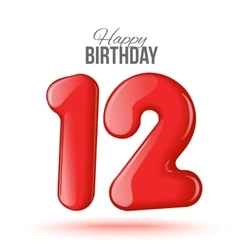 +
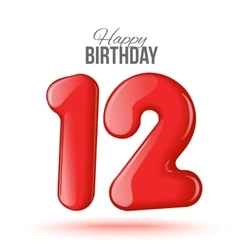 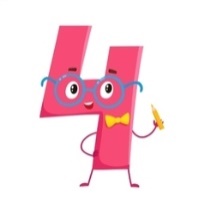 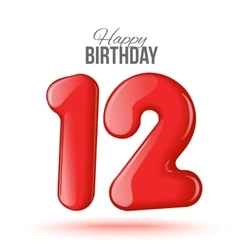 .
+
+
+
=
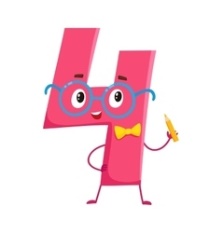 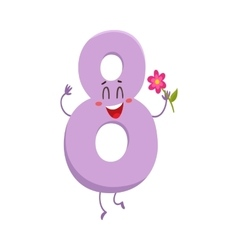 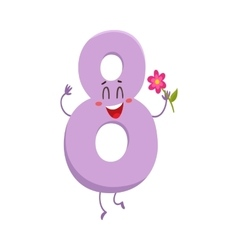 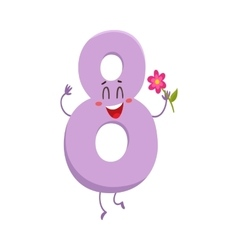 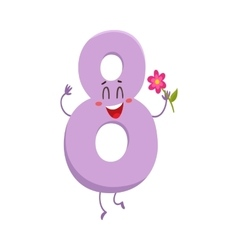 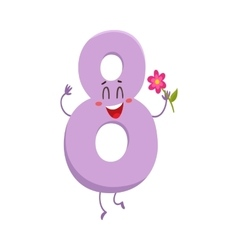 .
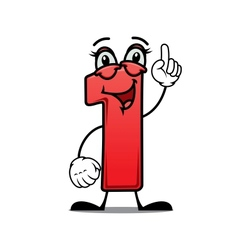 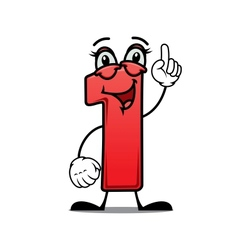 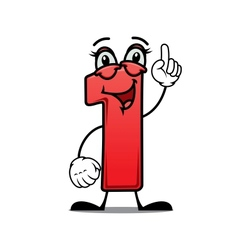 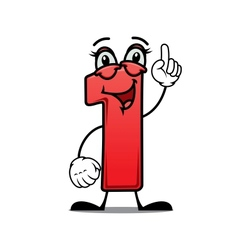 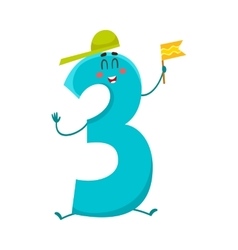 =
+
+
.
=
+
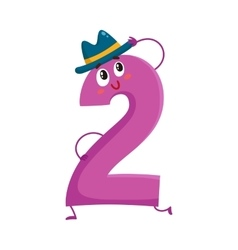 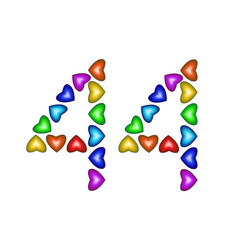 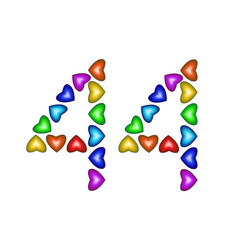 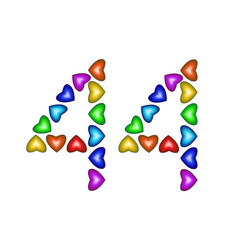 Підручник.
Сторінка
88
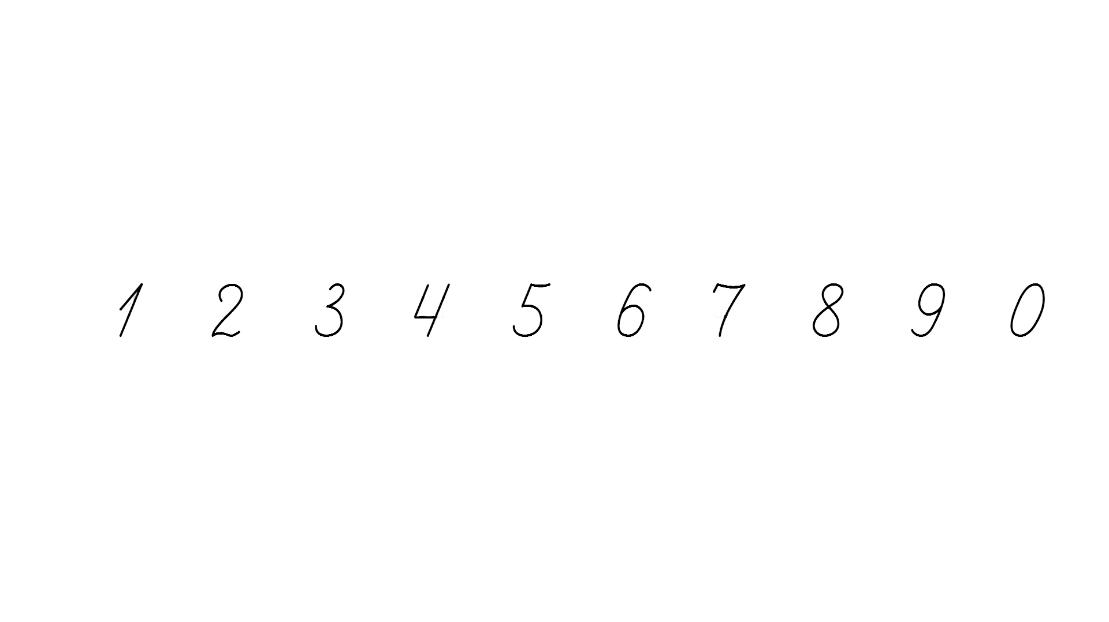 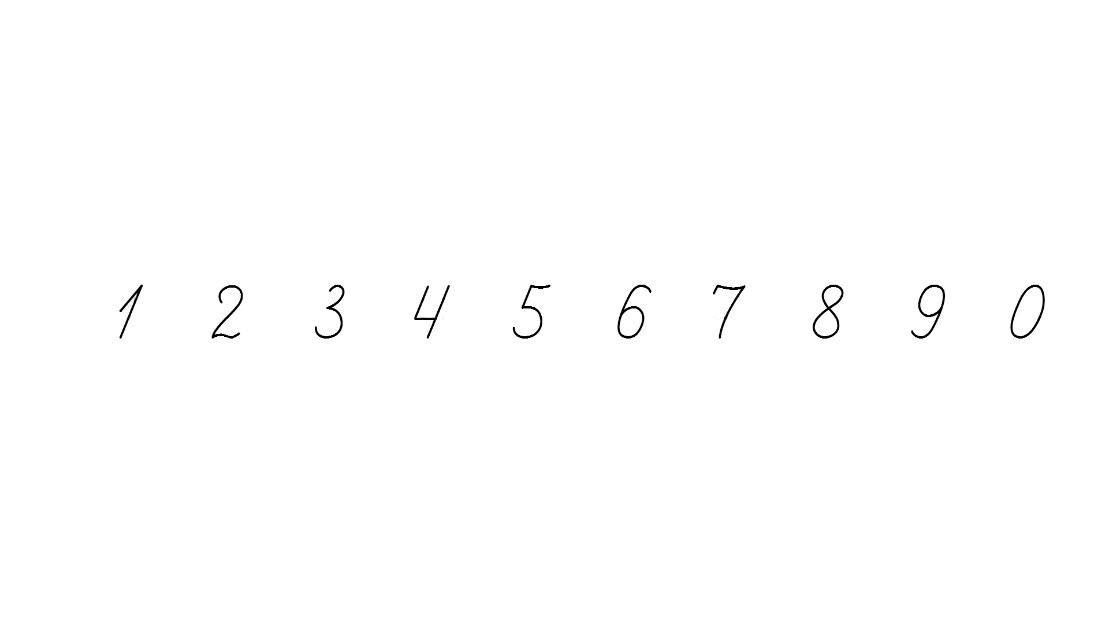 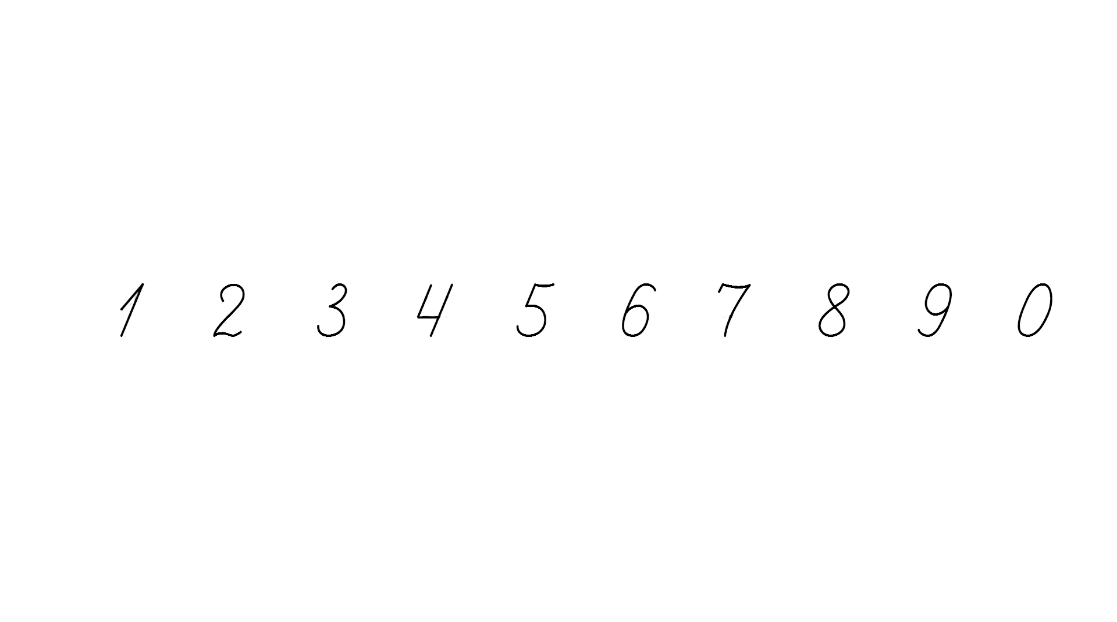 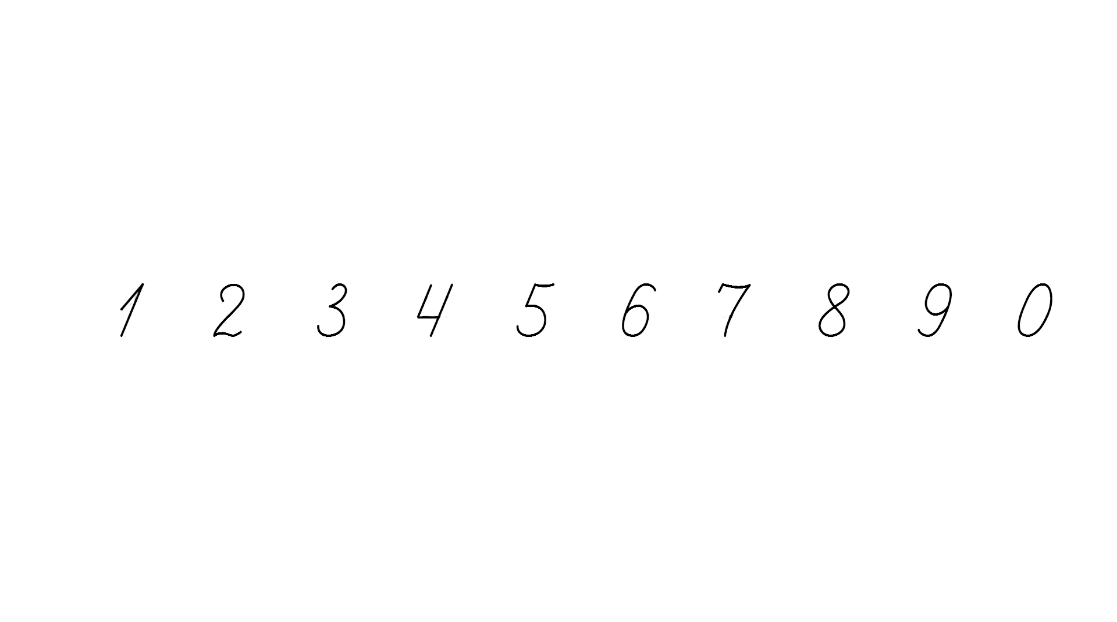 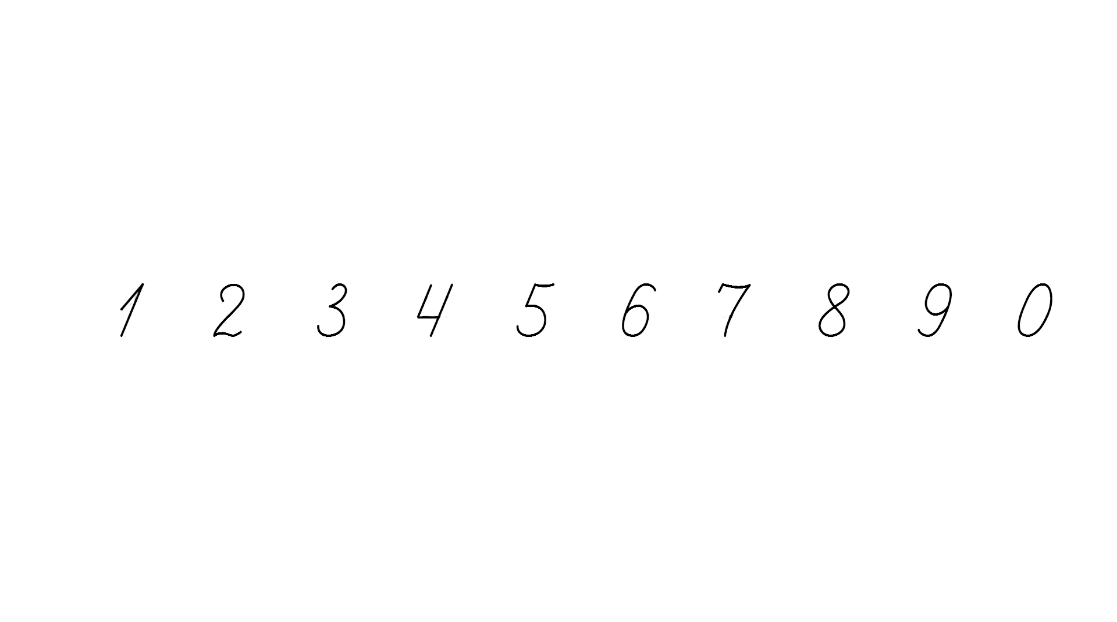 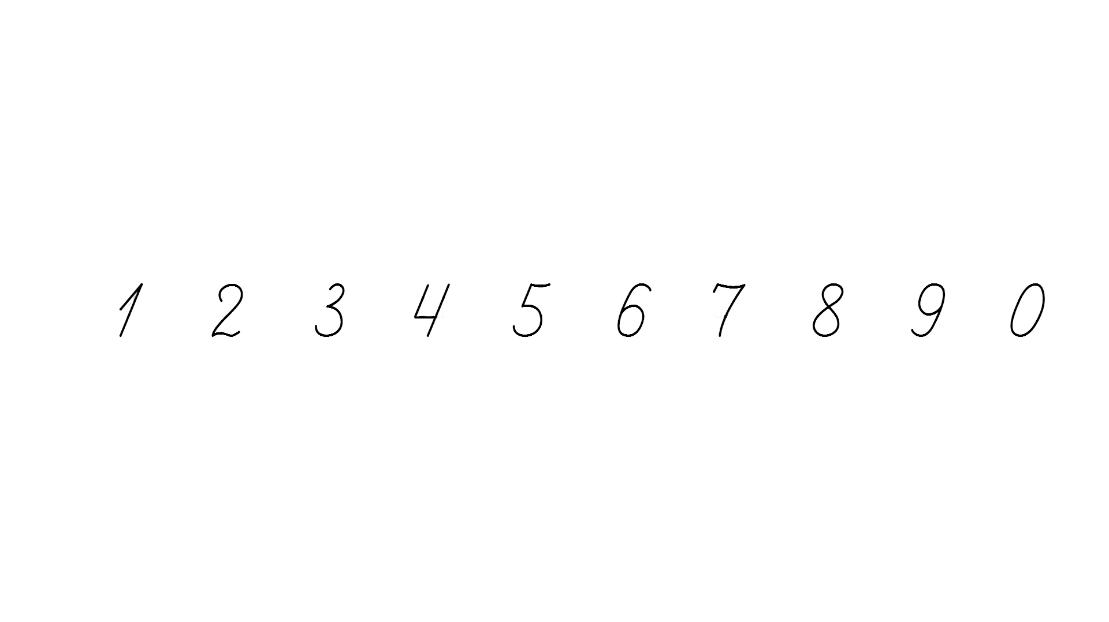 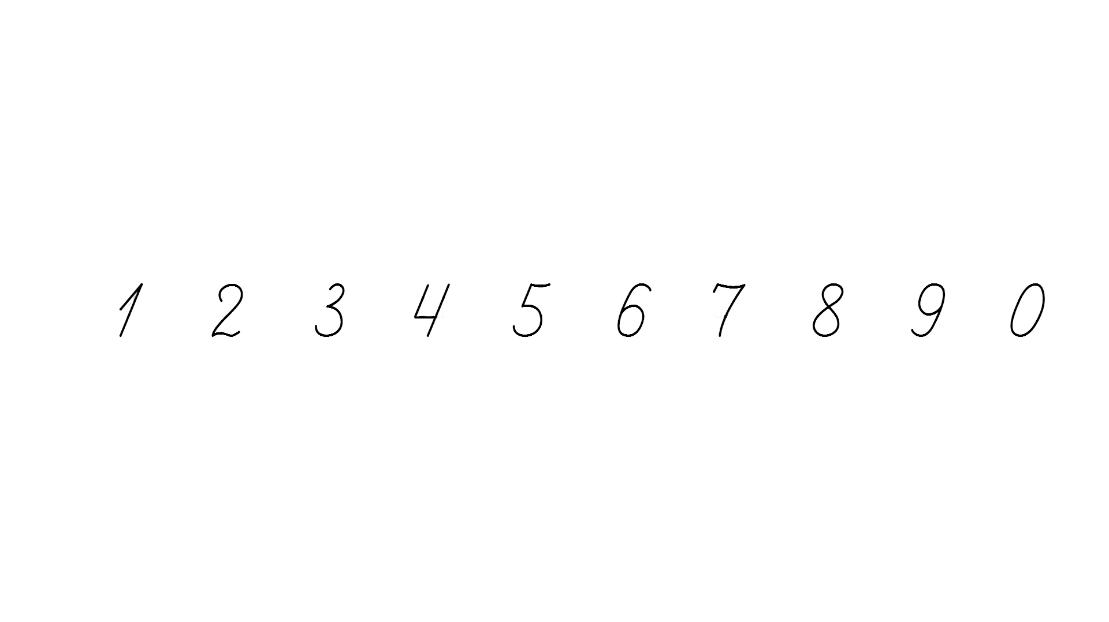 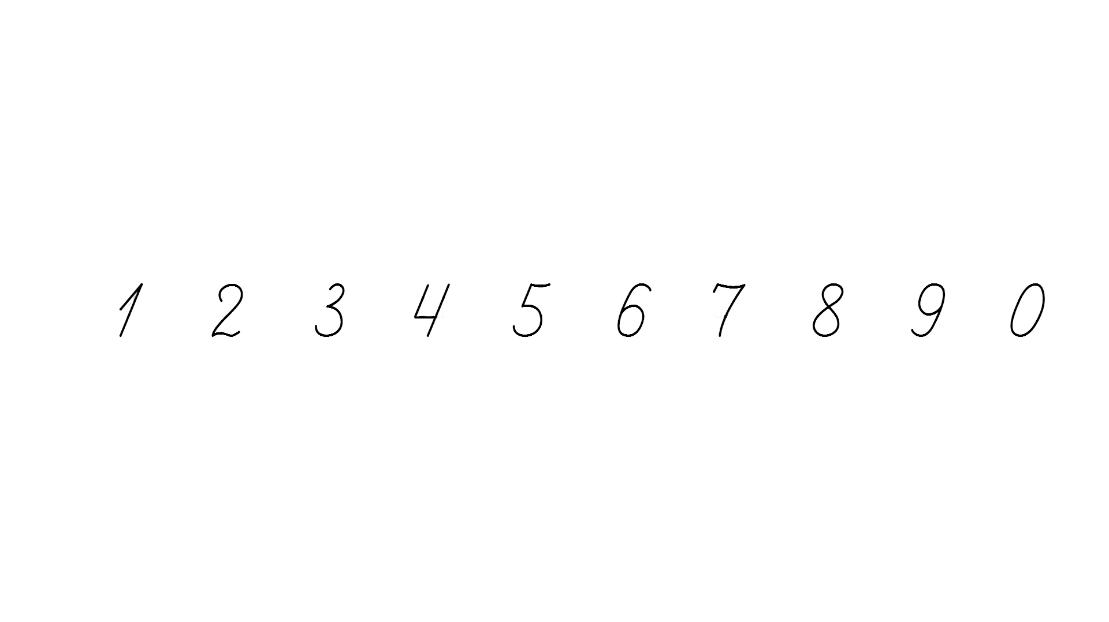 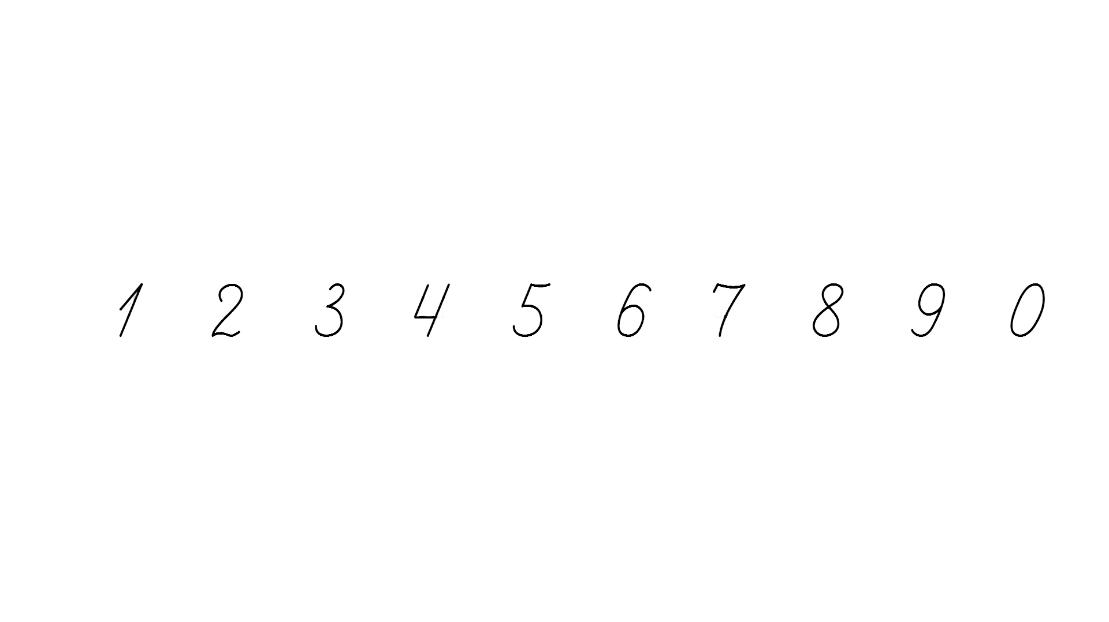 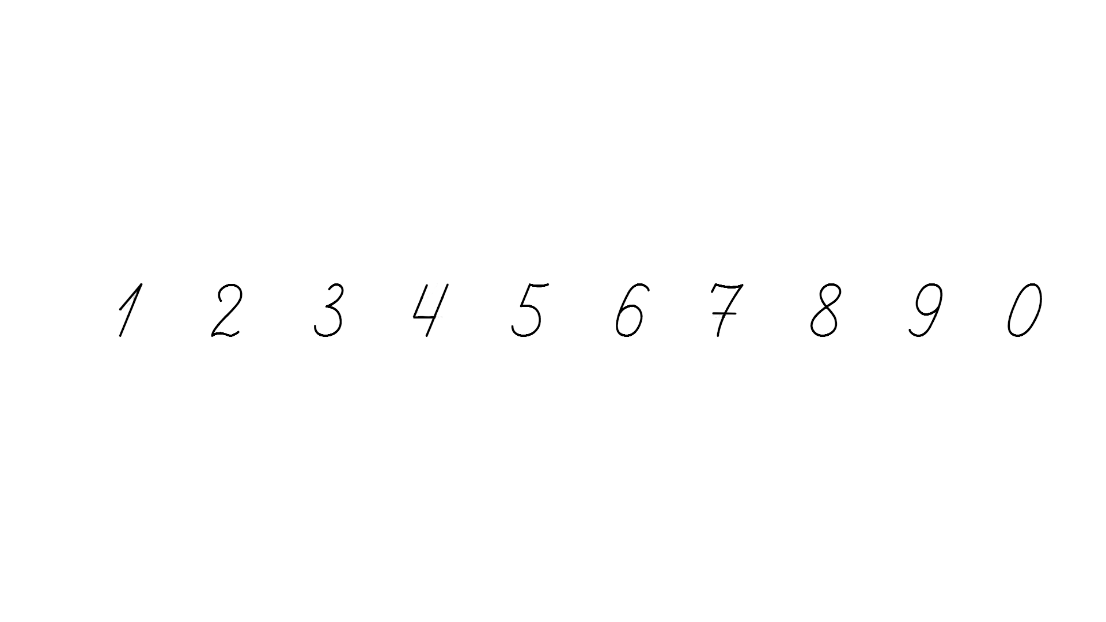 Назви компоненти і результати дій множення. 
Скористайся зразком.
Зразок. 7 • 6 = 42
І множник – 7, ІІ множник – 6, добуток – 42.
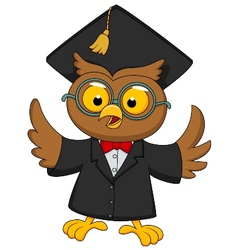 23 • 3 =
69
7 • 6 =
42
90
2 • 8 =
10 • 9 =
16
100
11 • 2 =
22
100 • 1 =
Що невідомо в буквеній задачі?
Як знайти невідомий третій доданок?
І   – ?
ІІ  – n
ІІІ – m
n
m
k
__ – (__ + __)
k
n
m
k
__ – __ – __
Підручник.
Сторінка
88
Заміни множення додаванням і перевір, 
чи правильно знайдено добутки
7 • 5 = 35
3 • 3 = 9
11 • 2 = 20
22
33 • 3 = 99
2 • 4 = 6
5 • 3 = 53
15
8
Порівняй
45 + 1      45 – 1
>
<
34    56 – 18
41 + 39      70
>
>
67 - 7     67 – 60
100 – 10      9
>
78     56 + 23
<
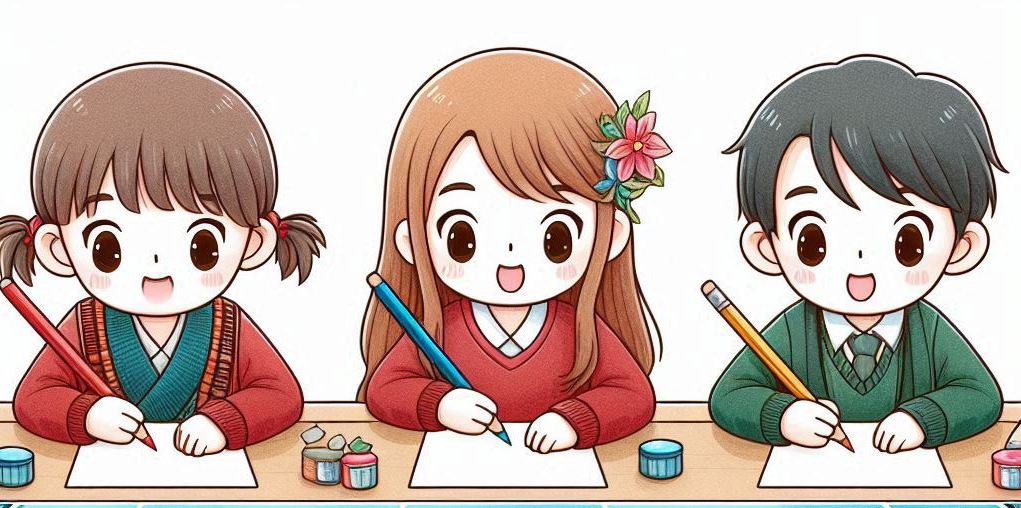 Підручник.
Сторінка
89
Прочитай задачу. Поясни схему та розв’яжи задачу.
В одній коробці 6 тістечок. Скільки тістечок у трьох таких коробках?
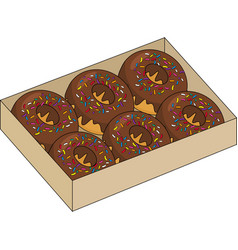 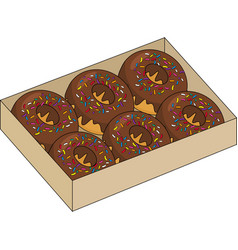 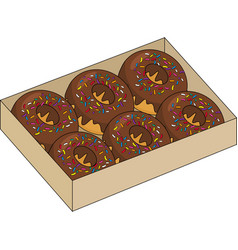 Це задача на знаходження добутку чисел
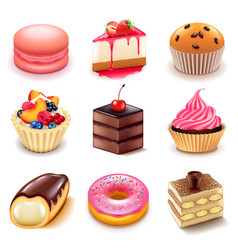 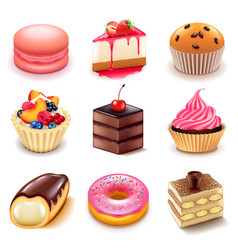 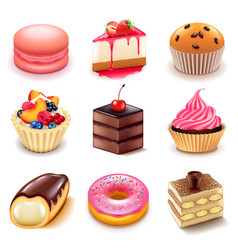 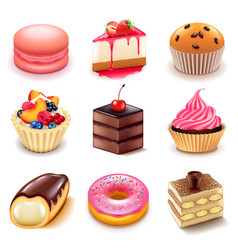 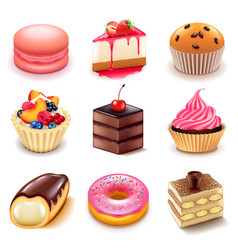 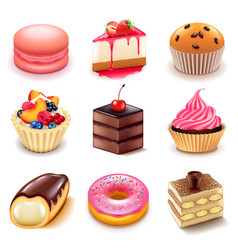 18 (т.)
6 + 6 + 6 =
?Т.
6 • 3 =
18 (т.)
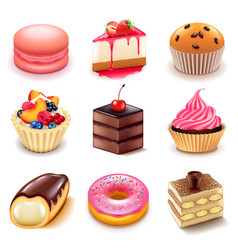 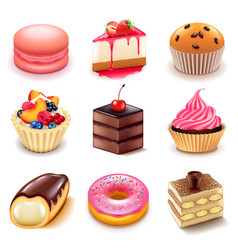 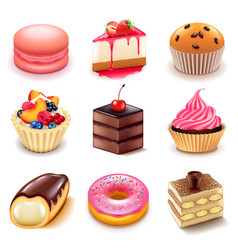 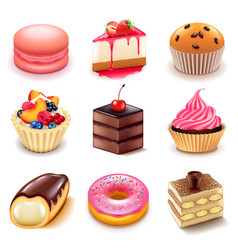 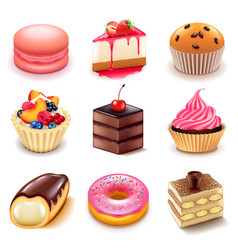 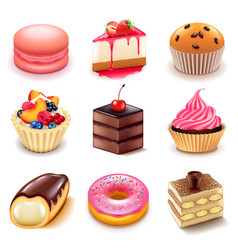 Відповідь: 18 тістечок у трьох коробках.
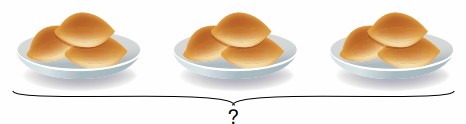 Склади задачу за малюнком. Розв’яжи спочатку додаванням, а потім множенням.
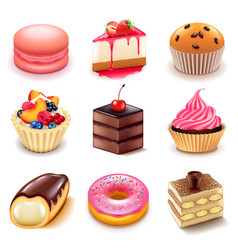 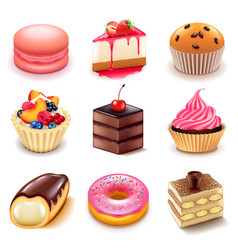 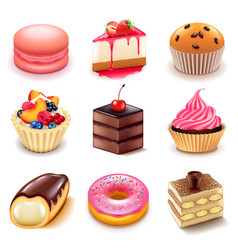 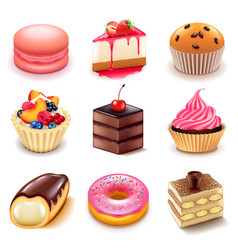 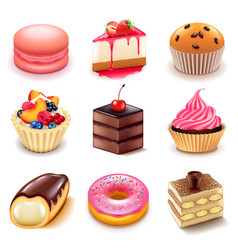 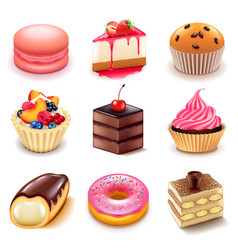 Підручник.
Сторінка
89
Якого кольору квадрати?
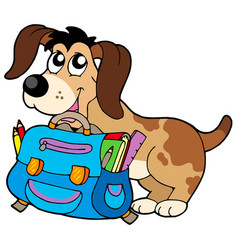 Підручник.
Сторінка
90
Діаграма
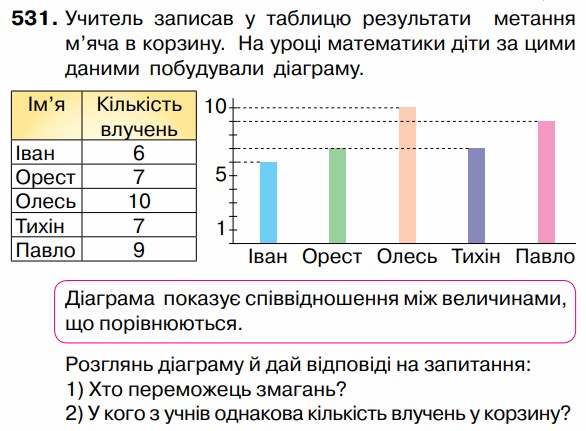 Розглянь діаграму і дай відповіді на запитання:
1. Хто переможець змагань?
2. У кого з учнів однакова кількість влучень у корзину?
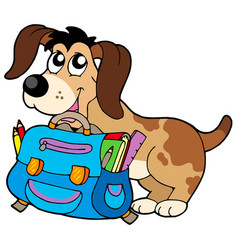 Діаграма – це співвідношення між величинами, що порівнюються
Підручник.
Сторінка
90
Рефлексія «Веселі крапельки»
— Які відкриття зробили?
— Чи все було зрозуміло?
Оціни свою роботу на уроці крапельками води. Намалюй цей емотикон в зошиті
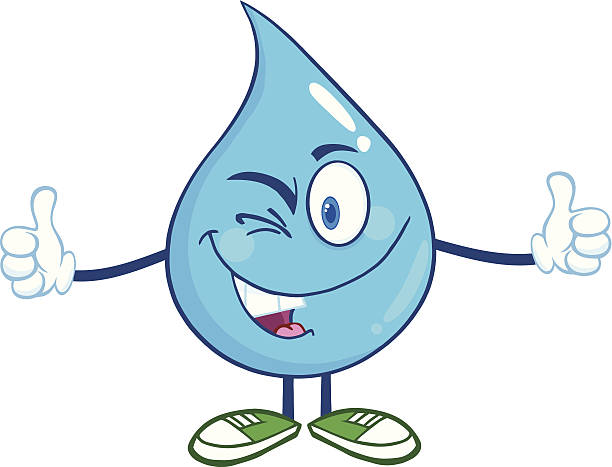 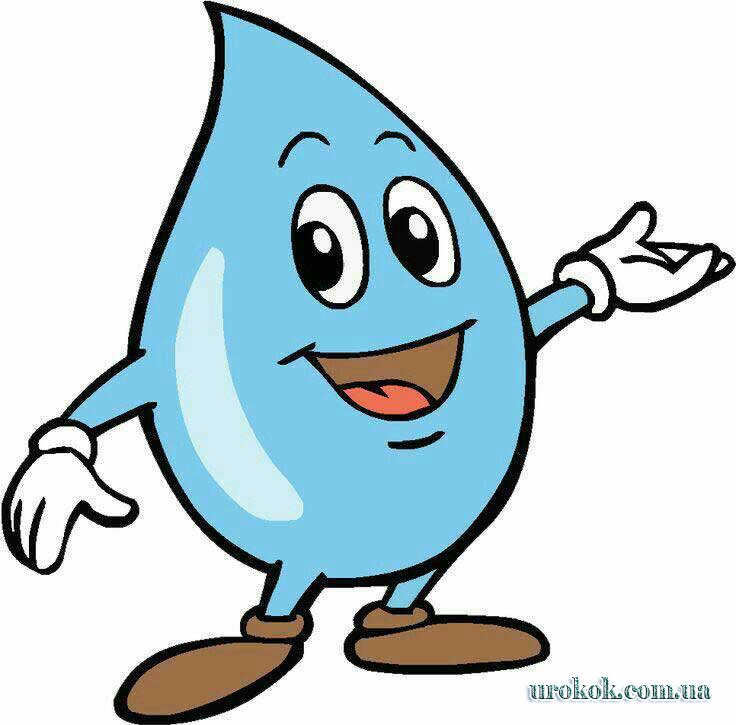 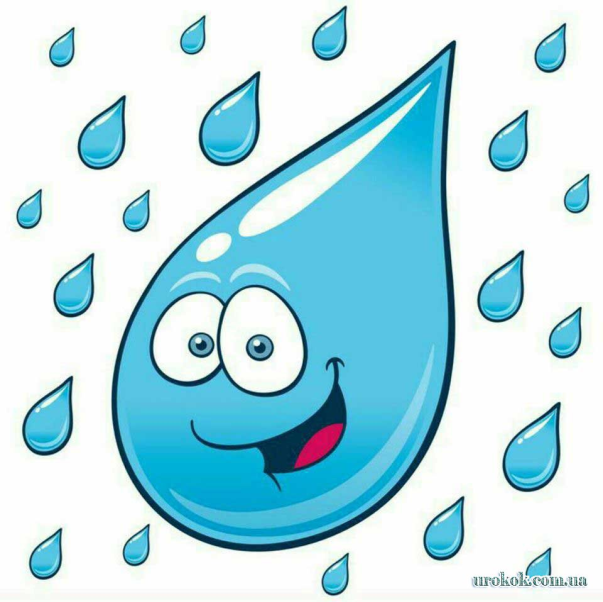 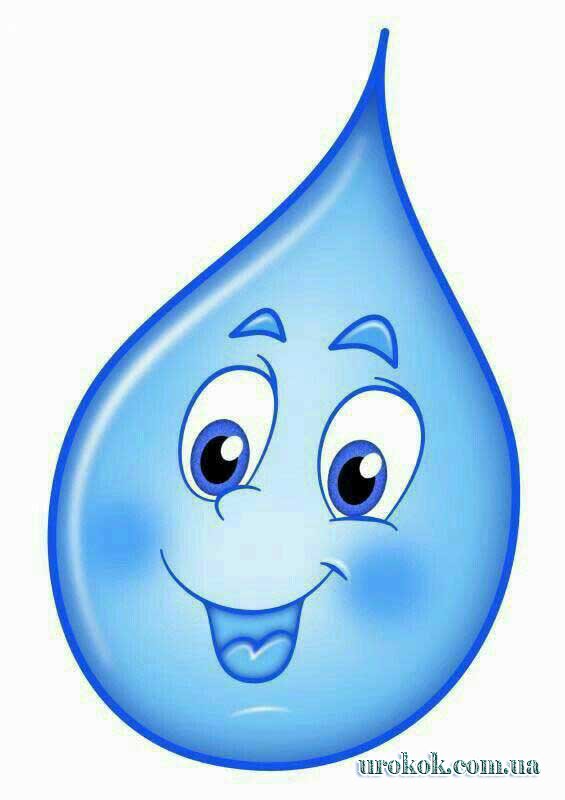 Отримав(ла) задоволення
Я впорав(ла)сь із завданнями
Цікаві знання
Мав/мала чудове спілкування